Die kleine Raupe Nimmersatt
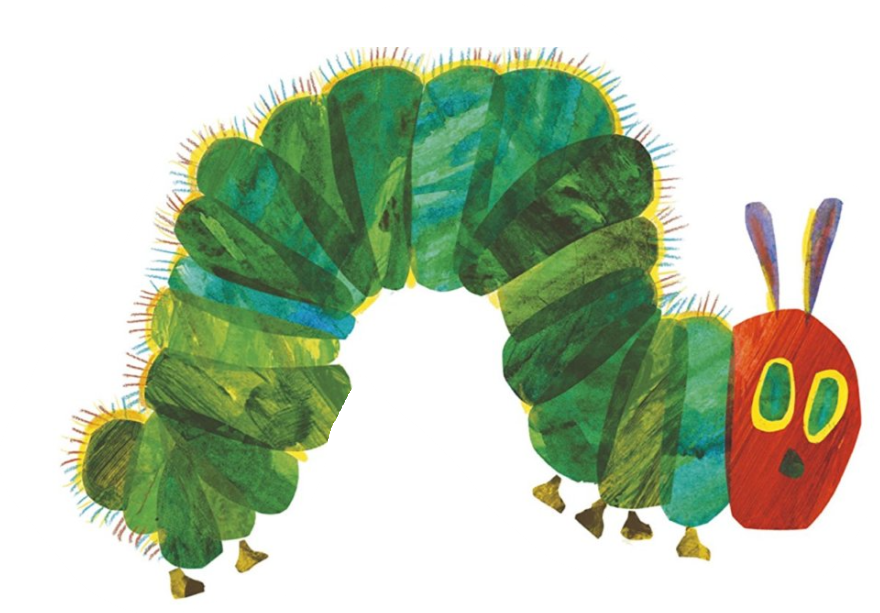 Inhalt
Autor und das Werk
01
Die Handlung
02
Schlussfolgerung
03
04
01
Autor und das Werk
Eric Carle 
(1929 - 2021)
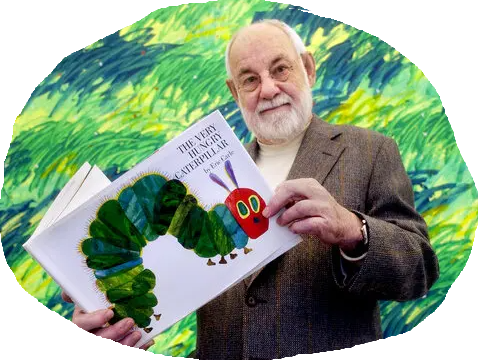 englischer Originaltitel The Very Hungry Caterpillar
Bilderbuch
50 Millionen Mal verkauft
64 Sprachen
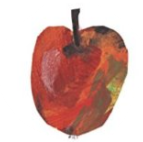 02
0
Die Handlung
Raupe frisst alles mögliche…
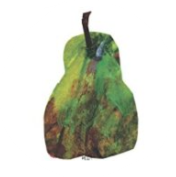 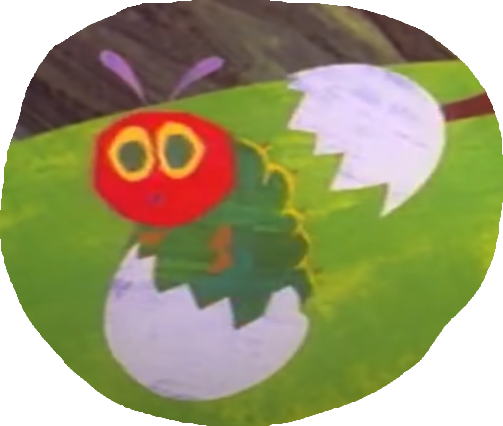 Montag - Apfel
Dienstag - 2 Birnen
Mittwoch - 3 Pflaumen
Donnerstag - 4 Erdbeeren
Freitag - 5 Orangen
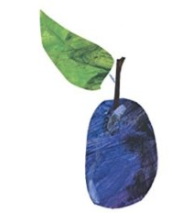 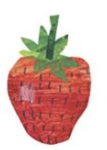 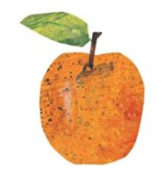 02
0
Die Handlung
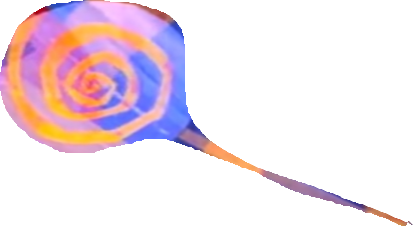 Samstag
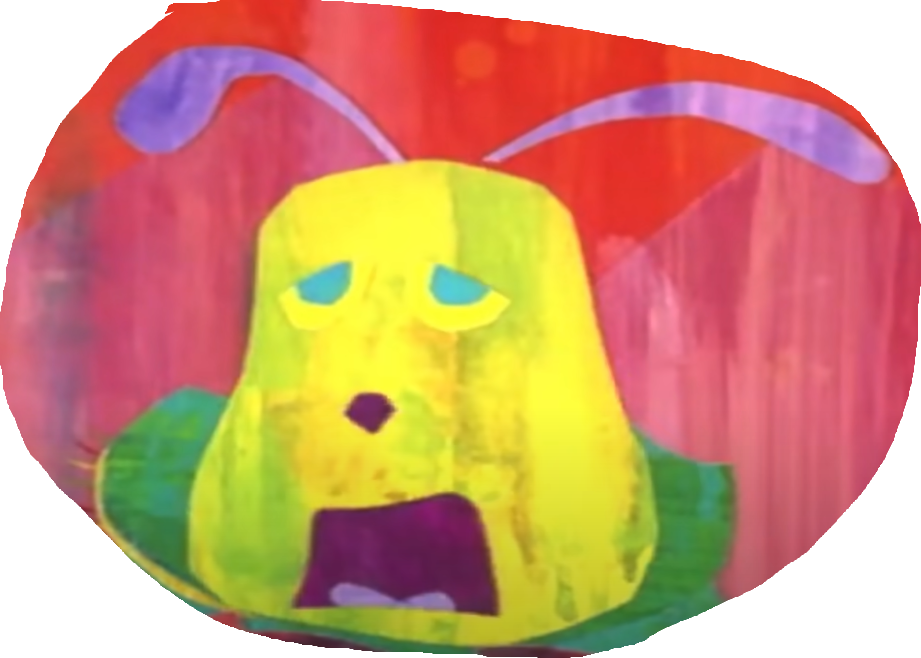 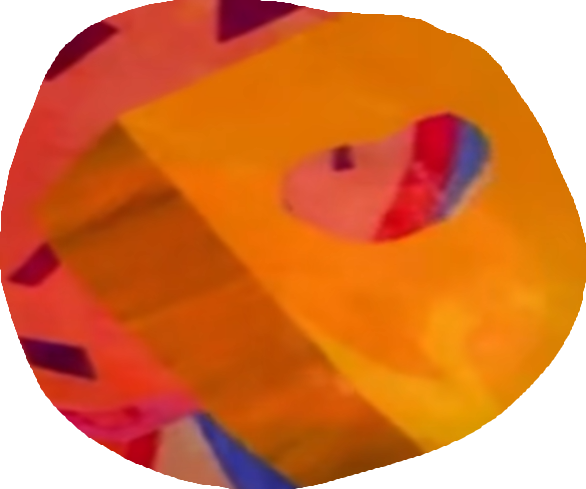 Schokoladentorte, Eis, Gurke, Käse, Salami, Lolli, Kirschkuchen, Würstchen, Muffin, Wassermelon
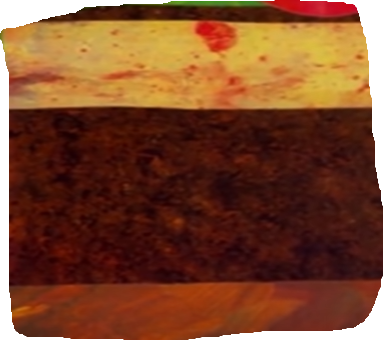 02
0
Die Handlung
Sonntag
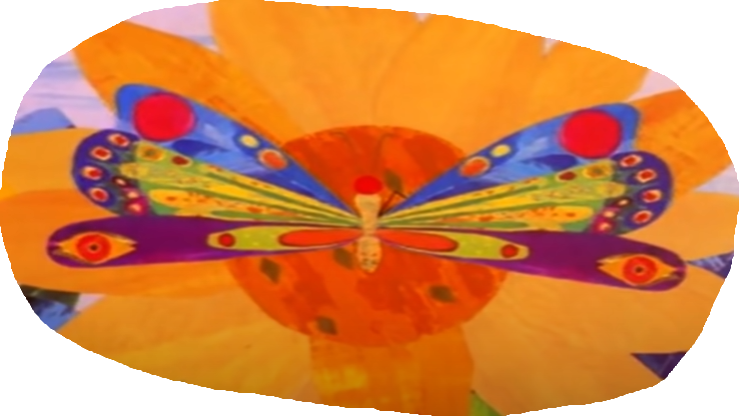 grüner Blatt
Kokonbau
2-wöchiger Schlummer
Schmetterling
Schlussfolgerung
03
Frage an Sie:
Ressourcen
https://ekiz-wipptal.at/die-kleine-raupe-nimmersatt/
https://www.youtube.com/watch?v=VvS4-92ZP6Y
https://de.wikipedia.org/wiki/Die_kleine_Raupe_Nimmersatt
https://de.wikipedia.org/wiki/Eric_Carle

https://slidesgo.com/